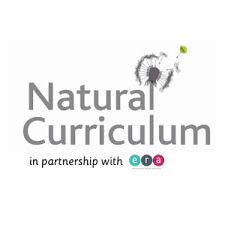 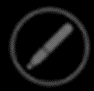 This lesson is best viewed as a slide show, using the PowerPoint annotation pen.
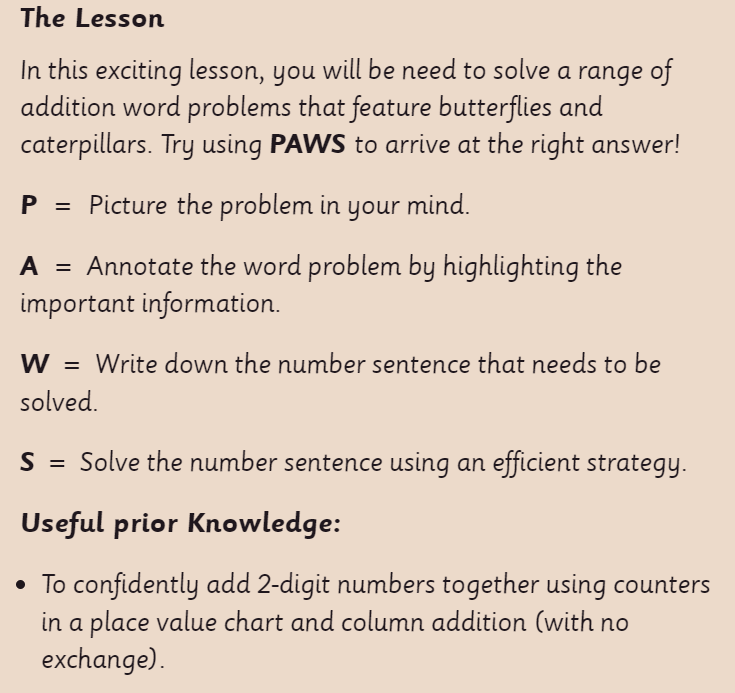 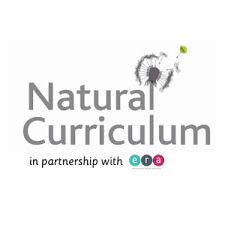 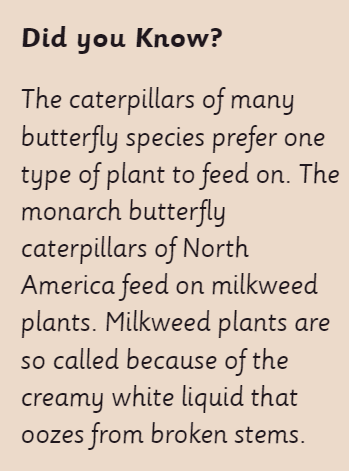 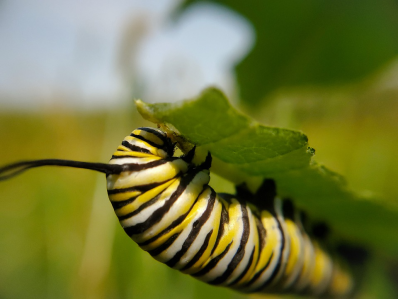 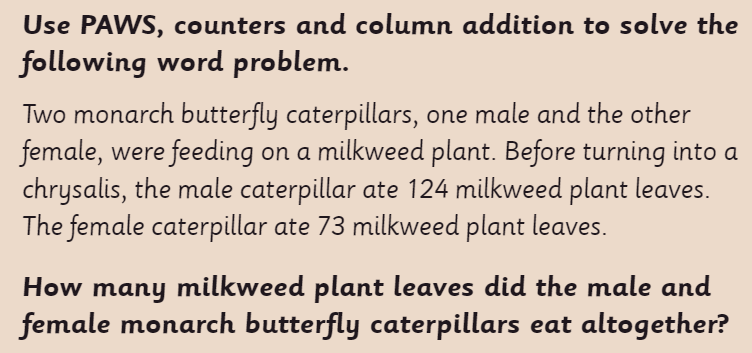 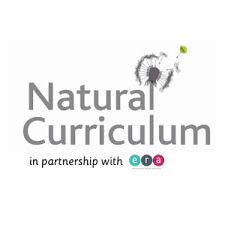 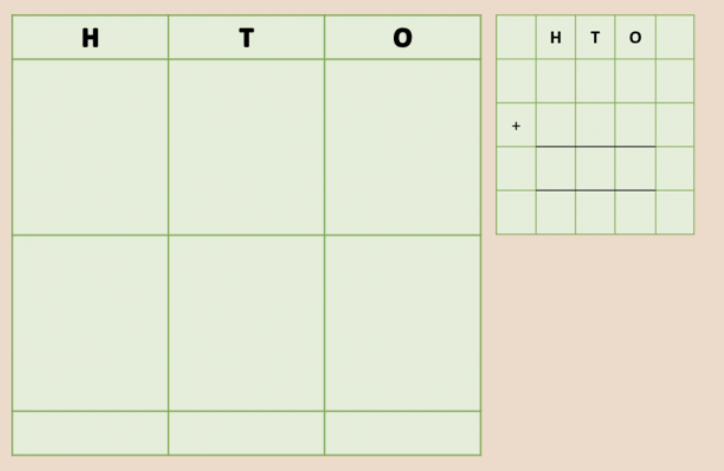 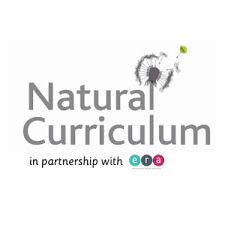 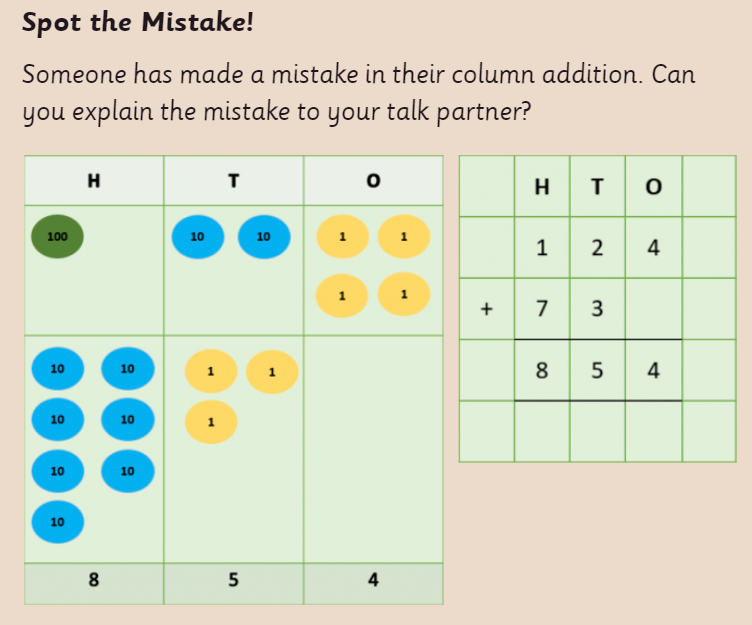 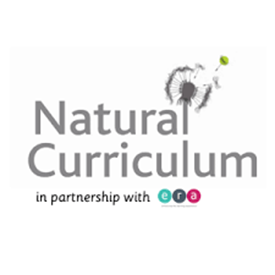 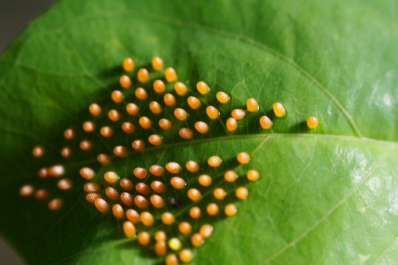 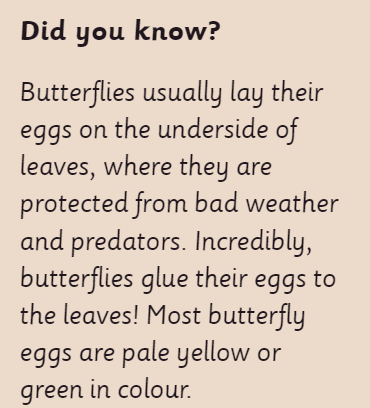 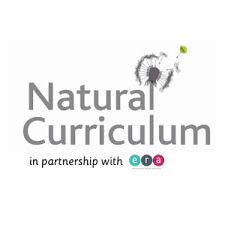 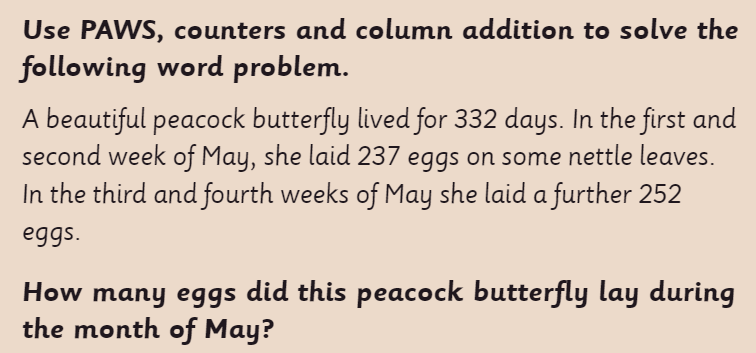 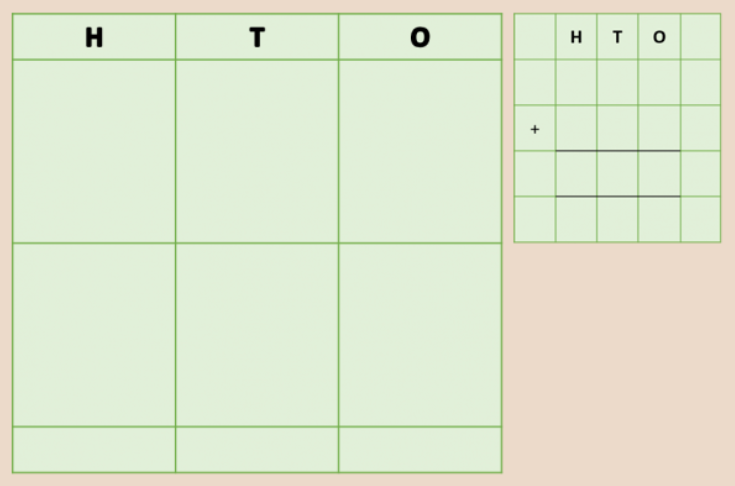 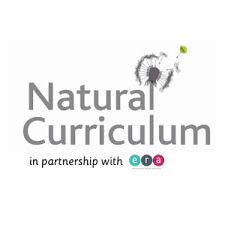 Now have a go at the worksheet.
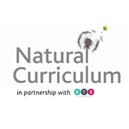 Plenary: Challenge 1, question 5 from the worksheet.
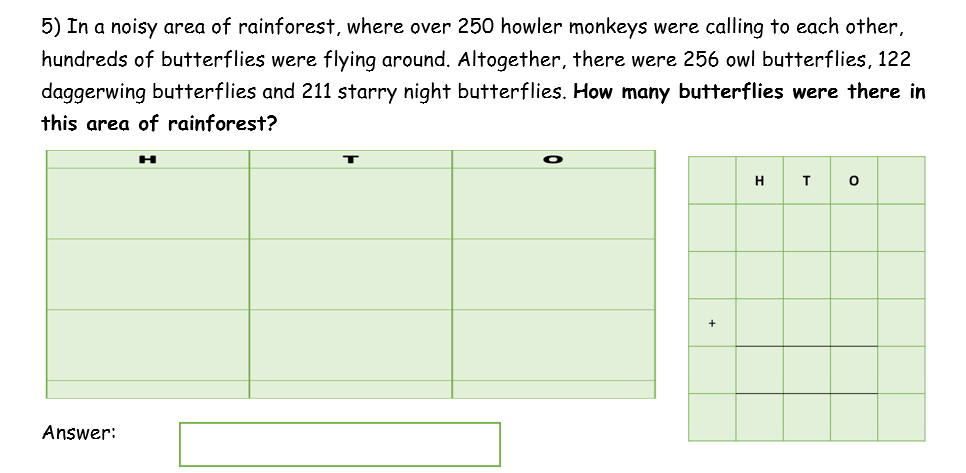